Frequent Neuro Intervention
Review Physician Order for Neuro Check Frequency (post Tenecteplase only)
Frequent Neuro Intervention
Review Physician Order for Neuro Check Frequency
If frequency is blank or order is missing, notify physician and obtain orders.
Frequent Neuro Intervention
Step One:Select Process Intervention Field
Step Two:Select Frequent Neuro checks
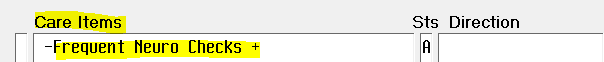 Frequent Neuro Intervention
Step Three:Complete the Next Screens 1
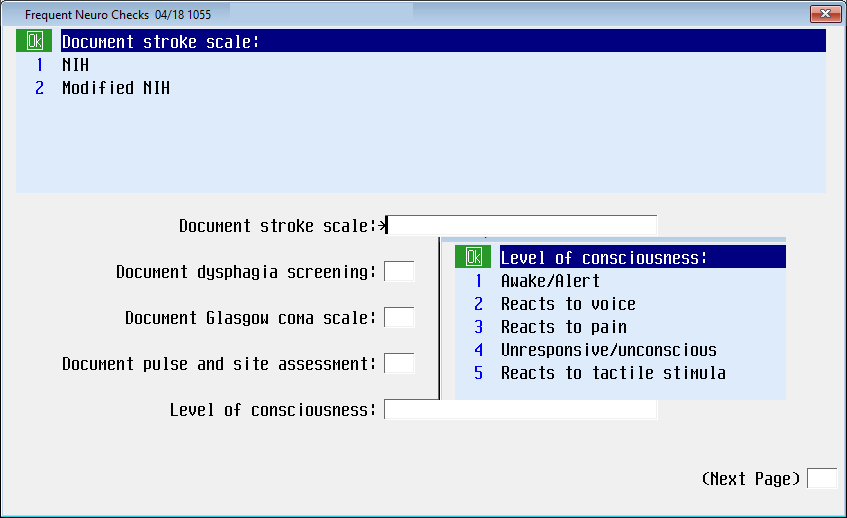 Frequent Neuro Intervention
Step Three:Complete the Next Screens 2
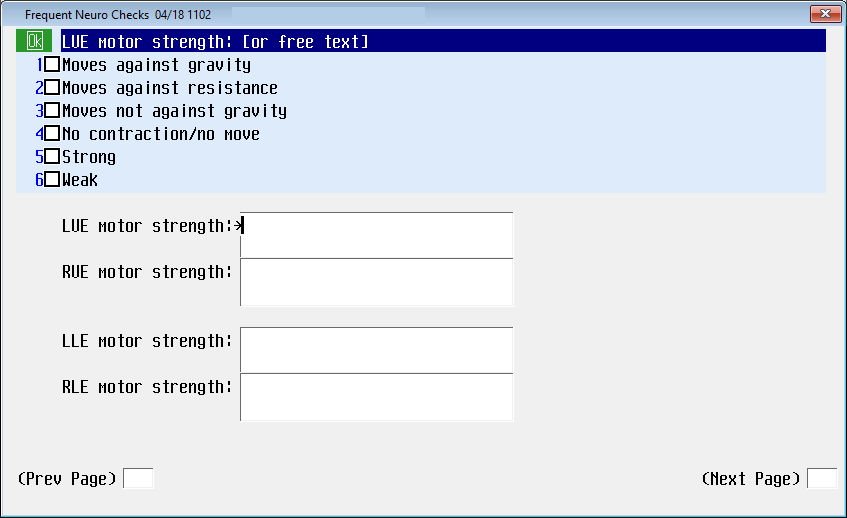 Frequent Neuro Intervention
Step Three:Complete the Next Screens 3
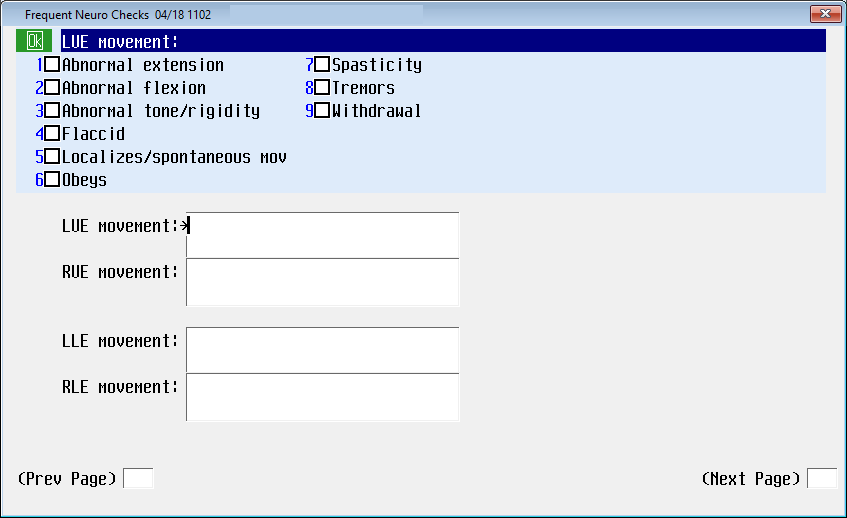 Frequent Neuro Intervention
Step Three:Complete the Next Screens 4
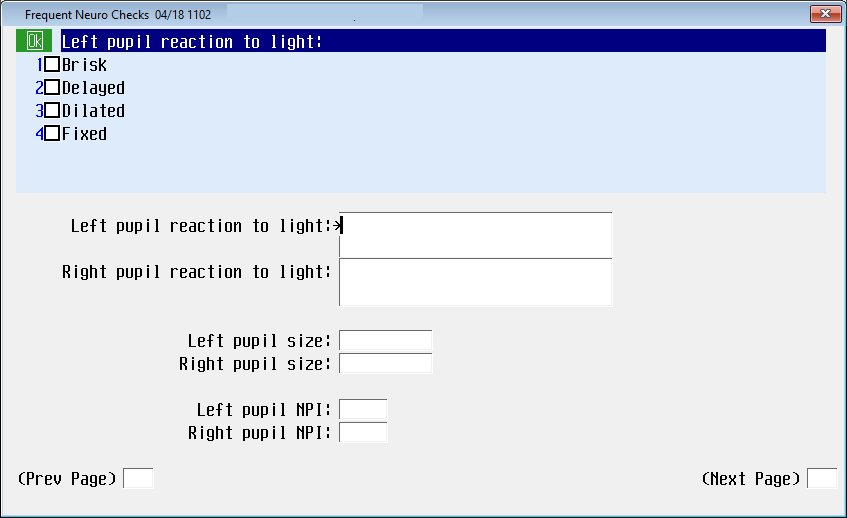 Frequent Neuro Intervention
Step Three:Complete the Next Screens 5
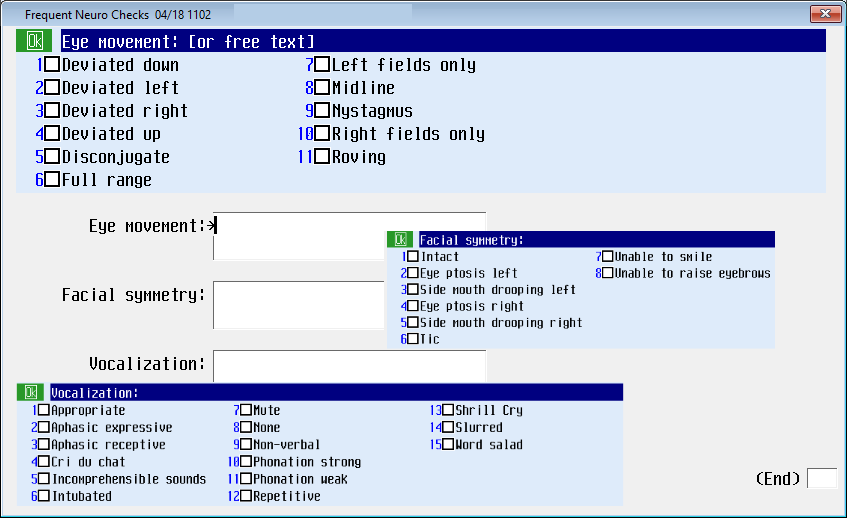 Frequent Neuro Intervention